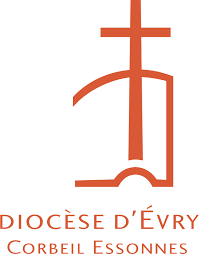 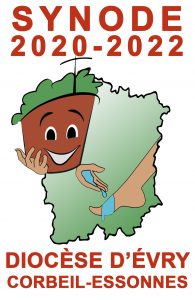 Préparer l’assemblée synodale des 12 et 13 mars
L’animation des ateliers
Préparation 18 – 19 janvier – 10 février 2022
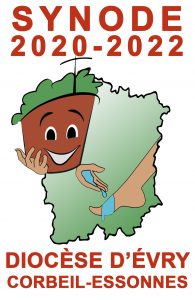 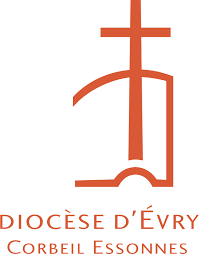 Les ateliers
. L’ Assemblée synodale 	       12 - 13 mars     11 – 12 juin
					
. L’animation d’un atelier
					

. Les « Insistances » et « les motions »
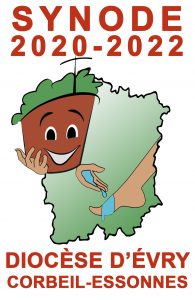 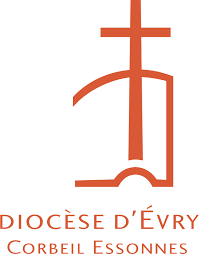 . L’Assemblée synodale
	300 délégués et membres de droits
Les ateliers
Objectif  déterminer les orientations pastorales et les propositions concrètes pour 	       notre diocèse pour les 12 ans à venir.
Pour cela :
       	   Travailler à l’expression de ces orientations
	        Sur la base du cahier synodal élaboré à partir des propositions des équipes :  		travail sur les motions  amendements, priorisation, délibérations, vote
	
cf Règlement du synode 
https://evry.catholique.fr/wp-content/uploads/2021/10/Rgt-du-Synode-20-22_2eme-partie-Assemblee-Synodale.pdf
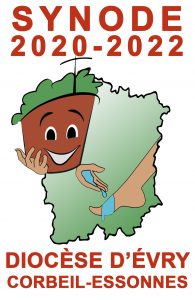 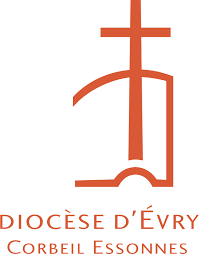 . L’Assemblée synodale
	Le travail en atelier, samedi 12 mars
Les ateliers
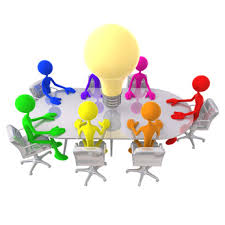 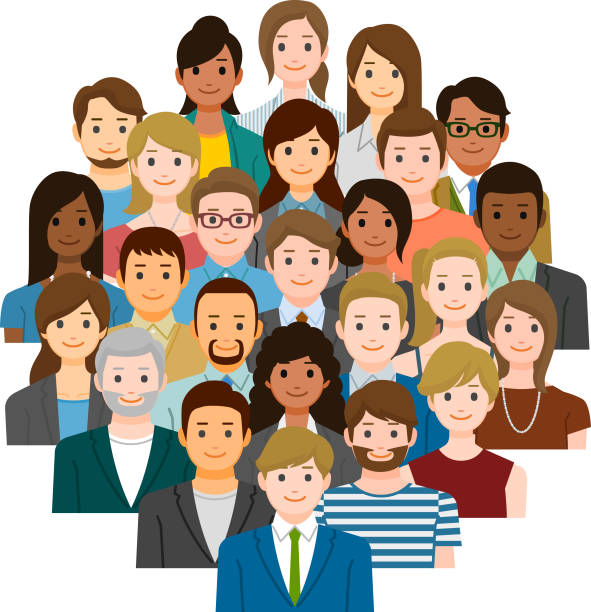 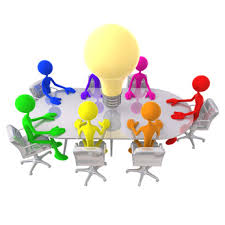 15 ateliers de 15 à 20 personnes
3 sous ateliers
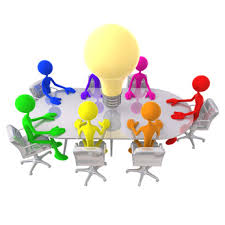 Chaque atelier : une « insistance » du cahier synodal
	 	   comportant de 3 à 6 motions

. Travail en sous ateliers sur chacune de ces motions    1h45 matin + 1h après-midi
	1. lire, discuter, amender au fond, éventuellement compléter ( une autre motion ?)
	2. obtention des propositions de motions en vue de la mise en commun en atelier

. Mise commun en atelier, proposition commune, priorisation :  = accord        1h45 après-midi
	 transmission des motions, priorisées*, en vue de l’assemblée synodale plénière
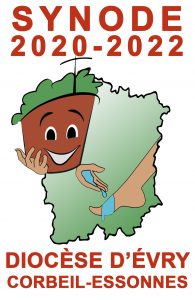 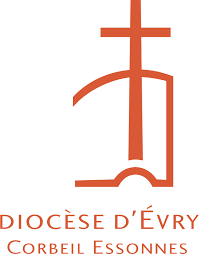 . L’Assemblée synodale
	Le rôle d’animateur
Les ateliers
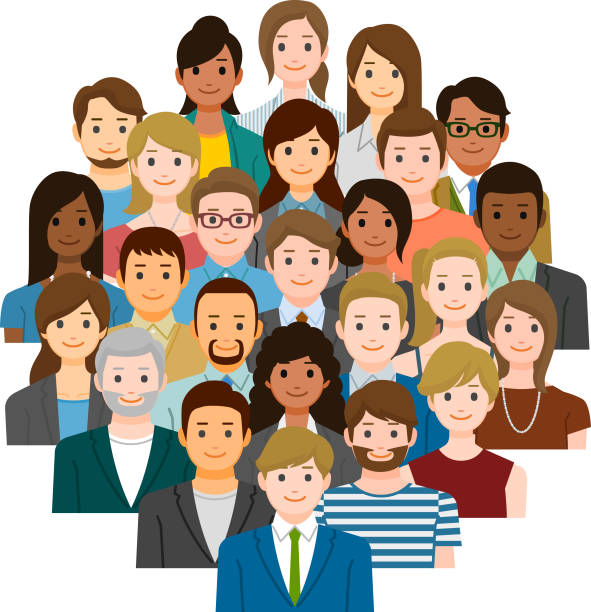 d’atelier
1er temps ensemble  	+/- 10-15  min
     .  redire l’objectif  travail sur une insistance / 5 motions en vue de l’Assemblée plénière
     .  répartition en sous-ateliers (3x6-7), rappel de l’objectif de chaque sous-ateliers, animation, rendu attendu (fond et forme) 
		
2ème temps 	1h45
. Mise en commun du travail des trois sous-ateliers : motion par motion (20 min / motion ?)
	 obtention d’une proposition commune pour chaque motion + priorisation*.
		saisie et transmission en vue Assemblée plénière
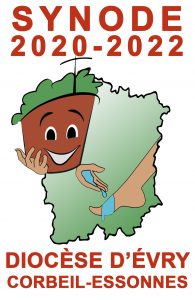 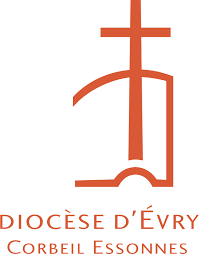 . L’Assemblée synodale
	Le rôle d’animateur
Les ateliers
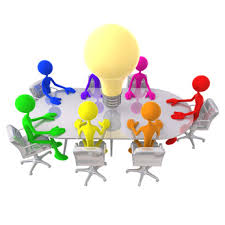 de sous-atelier
Deux temps de travail  	1h45 samedi matin + 1h début d’après-midi
     .  Présentation de chacun. -  désignation de qui prend des notes (rédaction des motions) 
     .  Relecture de l’insistance - constat et convictions - puis travail par motion successive
         jusqu’à proposition des motions amendées 
        ! Attention à veiller au temps pour aller au bout du travail + éventuelle motion nouvelle

		
Mise en commun en atelier 	    1h45
. Présentation des propositions de motions amendées du sous-atelier par un de ses membres
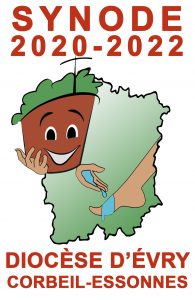 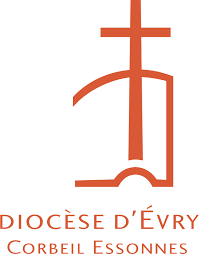 . L’Assemblée synodale
  Le rôle d’animateur : points d’attention
Les ateliers
. Veiller à ce que chacun puisse s’exprimer
. Importance de l’écoute mutuelle
. Rester calme dans les échanges !
. Importance du fond (ne pas pinailler sur la rédaction)
. Attention à répartir le temps / motions
. Garder le temps nécessaire à la mise en forme des propositions
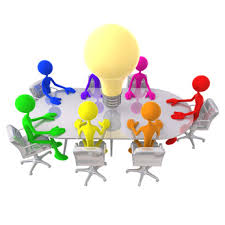 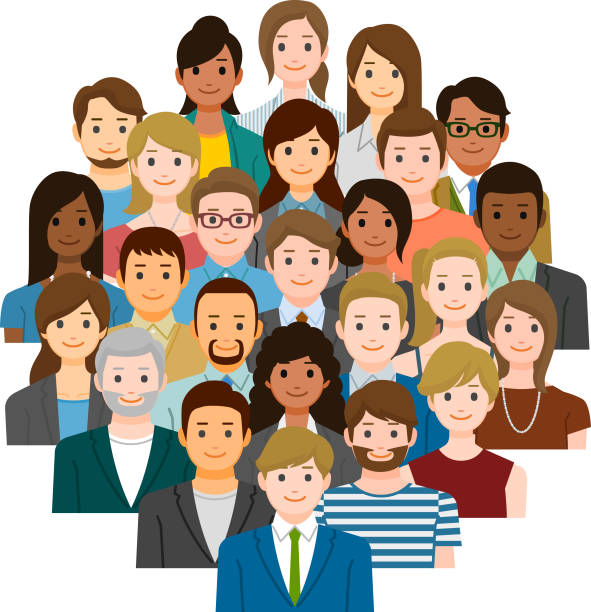 Idem
. + importance de l’accord des membres sur les propositions finales
. Pour tous : ne pas hésiter à formuler des étonnements / manques / audace du neuf !
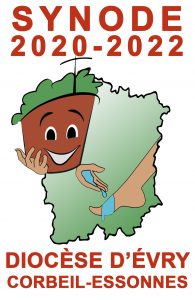 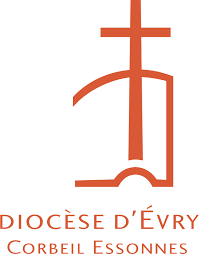 . L’Assemblée synodale
  Le rôle d’animateur : le rendu d’un atelier
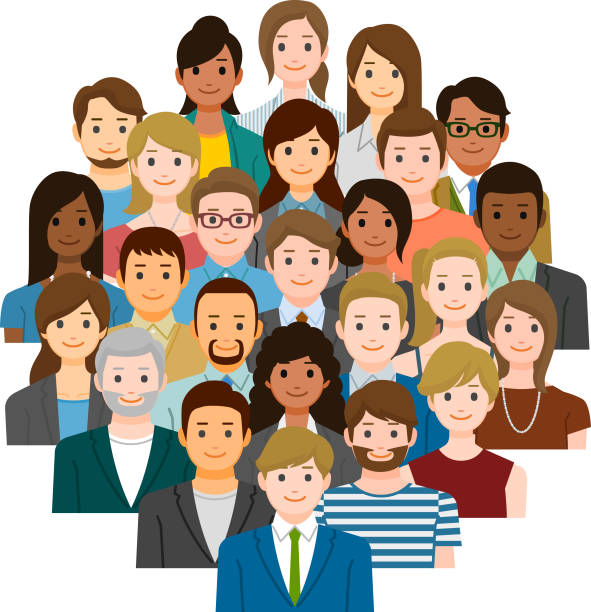 Les ateliers
Pour le rendu des ateliers

A . Une proposition finale pour chaque motion amendée ou proposée
	retenir ce qui est important sur le fond – voire ajouter ce qui manque
B . * Une priorisation :   	
	Qualifier : 	 Pour chaque motion : 					    Décision :      motion prioritaire, réalisable, qui engage tout le diocèse
	    Invitation :    motion  à mettre en œuvre suivant la situation locale
	    Chantier :      défi à travailler vers une mise en œuvre adaptée

	Prioriser 	     Les motions que l’atelier souhaite mettre en avant.
		     = l’ordre des motions de présentation à l’Assemblée plénière
!  consensus
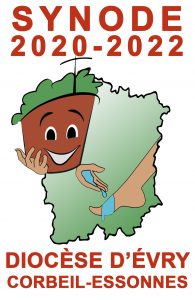 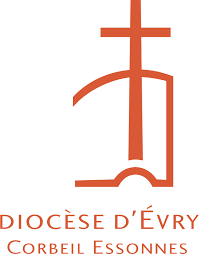 Les outils pour l’animation / la saisie pour la restitution, la transmission
Les ateliers
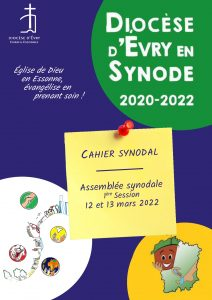 . Chacun vient avec son Cahier synodal travaillé
    	remis les 12/02 (à Longpont et Etampes) et 13/02 à Juvisy 

. Sur place, chacun membre de l’atelier recevra :
	. un extrait selon l’insistance travaillée dans l’atelier
	.  une page par motion pour proposition d’amendement
		en vue du retour à l’Assemblée synodale plénière

    Chaque sous-atelier reçoit des feuilles grand format pour une restitution par motion lors de la mise en commun en atelier.
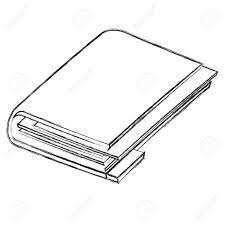 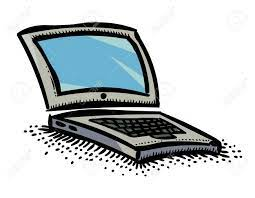 . Un format numérique sera fourni à chaque animateur d’atelier
      en vue de la restitution à l’Assemblée synodale plénière
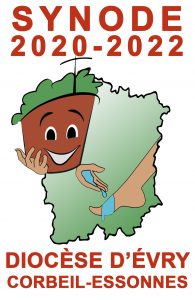 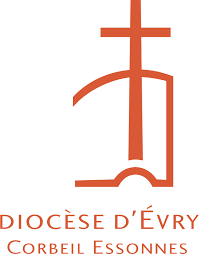 Le Cahier Synodal : 15 insistances
3 à 6 motions par instance
Les ateliers
1. 	Porte d’entrée : « Dieu prend soin de moi, comment être évangélisé »	
Insistance  1.1 : Nous faire proches  -  4 motions
Insistance  1.2 : Nous ancrer dans la réalité de la vie  -  4 motions
Insistance  1.3 : Soigner la qualité évangélique de notre accueil	 -  4 motions
Insistance  1.4 : Développer la fraternité grâce à des cellules d’Église -  4 motions	
 
2.	Porte d’entrée : PRENDRE SOIN DES PETITS ET DES PAUVRES	
Insistance  2.1 : Ouvrir des espaces de rencontres spécifiques -  5 motions	
Insistance  2.2 : Prendre soin des personnes seules -  6 motions	
Insistance  2.3 : Prendre soin des blessés de la vie -  5 motions	 
Insistance  2.4 : Responsabiliser les jeunes -  4 motions
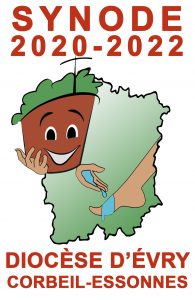 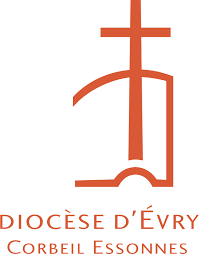 Le Cahier Synodal : 15 insistances
3 à 6 motions par instance
Les ateliers
3.	Porte d’entrée : « Prendre soin de la maison commune »	
Insistance  3.1 : Redécouvrir la beauté de la création et louer Dieu   -  4 motions	
Insistance  3.2 : Se former pour devenir témoins	 -  3 motions
Insistance  3.3 : Agir concrètement pour une Eglise verte et travailler avec nos frères dans la Cité  -  4 motions

4.	Porte d’entrée : « Prendre soin des communautés chrétiennes »
Insistance  4.1 : Soigner la liturgie et la prière  -  5 motions
Insistance  4.2 : Coopérer à la transmission de la foi   -  6 motions
Insistance  4.3 : Faire de l’Eglise une maison sûre   -  4 motions 
Insistance  4.4 : Gouverner dans une Eglise fraternelle  -  4 motions
Exemple de présentation d’une insistance
3.2 Se former pour devenir témoin
Toutes
Constat (non modifiable)Dieu, Créateur du Ciel et de la Terre, nous invite à prendre soin de la maison commune, à travers la Bible, le magistère de l’Église et l’exemple des saints. Pourtant, la prise de conscience des communautés chrétiennes face à l’urgence écologique n’est pas encore suffisante dans notre diocèse. 
Conviction (non modifiable)Nous voulons porter un effort majeur pour former et sensibiliser nos communautés aux enjeux écologiques. Il s’agit de sortir d’une logique individuelle pour passer à une logique communautaire. L’encyclique Laudato Si et la démarche « Église verte » doivent être diffusées afin que notre Église diocésaine soit exemplaire et puisse témoigner.
Exemple de présentation d’une motion
3.2 Se former pour devenir témoin
3.2.1 Déployer la formation Église Verte
Motion modifiée si besoin
…
Motion
Nous voulons développer des actions de formation à tous les niveaux (diocèse, secteur, paroisse) pour diffuser les enseignements de l’Église sur les enjeux environnementaux (Laudato Si) et partager les bonnes pratiques avec chaque membre de nos communautés. La démarche “Église verte” mérite d’être mieux connue pour que chacun s’en empare et agisse. Les outils de communication des paroisses et du diocèse consacreront du temps et de l’espace à ces enjeux en valorisant les actions concrètes, les témoignages personnels de conversion écologique. La formation de l’écologie intégrale vise surtout les plus jeunes à travers le catéchisme et l’enseignement catholique.
Qualification : (entourez votre choix)
     Décision                Invitation              Chantier
P n° …..
Il est possible de présenter une motion nouvelle
3.2 Se former pour devenir témoin
Motion créée si besoin
…
Qualification : (entourez votre choix)
     Décision                Invitation              Chantier
P n° …..
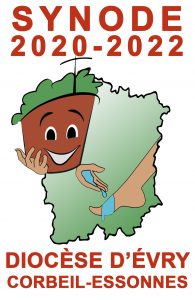 Le principe des ateliers en résumé :
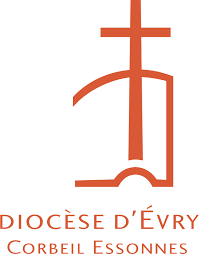 . L’Assemblée synodale
  Un travail en atelier par insistance
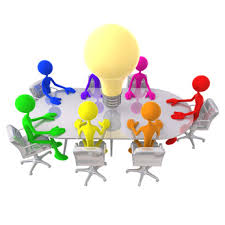 Les ateliers
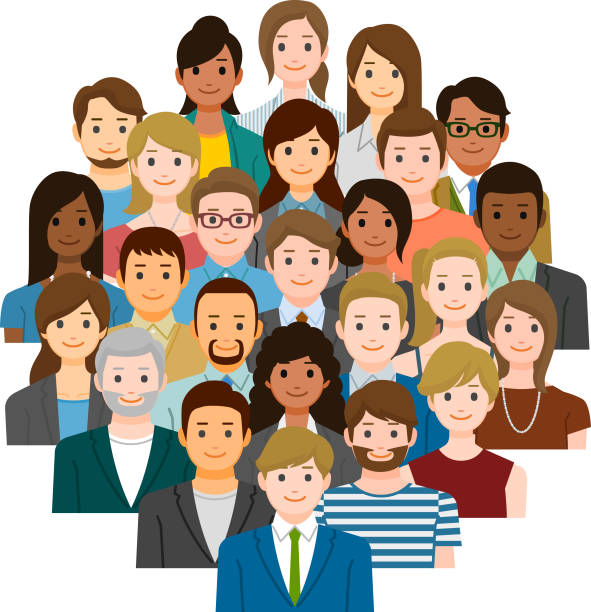 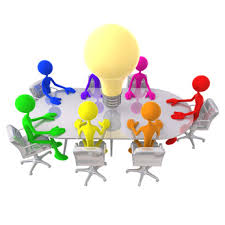 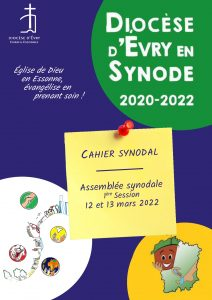 Le cahier Synodal : 15 insistances
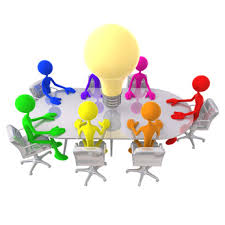 Chacun de vous : animation d’un atelier et/ou d’un sous-atelier
	  sur une insistance donnée et les 3 à 6 motions associées selon les choix ou la disponibilité que vous avez exprimés.

Ainsi : Un atelier subdivisé en 3 sous-ateliers travaille sur une insistance et sur chacune des motions de cette insistance ainsi que sur leur priorisation.
La mise en commun en atelier permet d’aboutir aux motions priorisées qui seront soumises à l’assemblée plénière du dimanche.
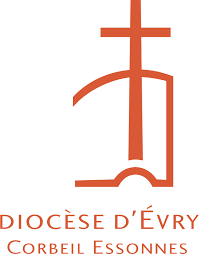 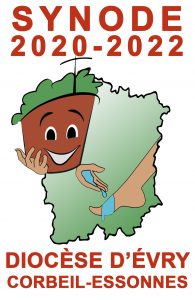 Bonne préparation
de l’assemblée synodale
des 12 et 13 mars
Merci !
Préparation 18 – 19 janvier 2022 – 10 février